Figure 3. Best fitted sigmoid curves obtained from the Emax model of (a) M. avium IWGMT49 exposed to ...
J Antimicrob Chemother, Volume 70, Issue 10, October 2015, Pages 2838–2843, https://doi.org/10.1093/jac/dkv180
The content of this slide may be subject to copyright: please see the slide notes for details.
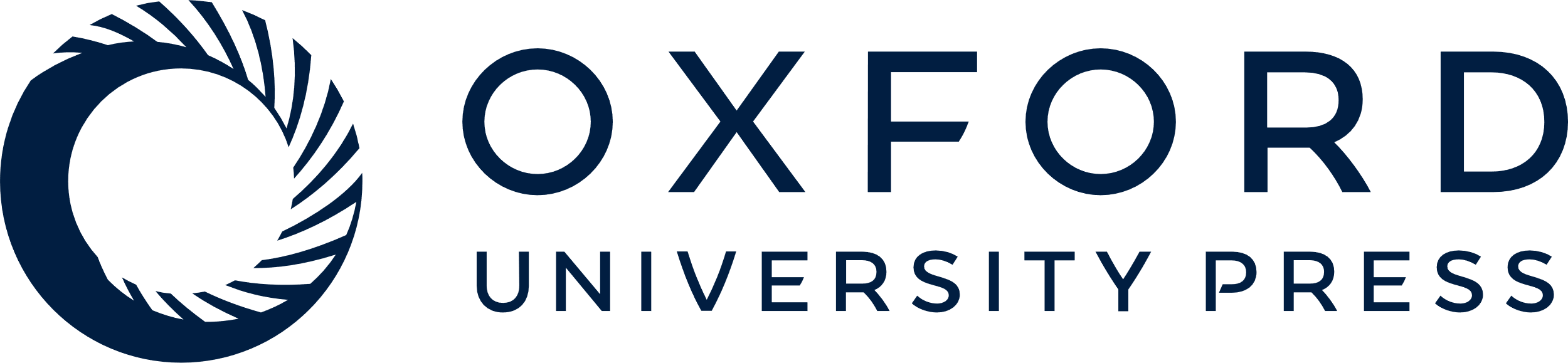 [Speaker Notes: Figure 3. Best fitted sigmoid curves obtained from the Emax model of (a) M. avium IWGMT49 exposed to clarithromycin and amikacin, between 24 and 120 h, and (b) M. xenopi ATCC 19250 exposed to clarithromycin and moxifloxacin, between 3 and 42 days. A different y-axis scale is used for (a) and (b). Serum Cmax for MAC-infected patients when treated with amikacin (AMK) or clarithromycin (CLR) is included.13


Unless provided in the caption above, the following copyright applies to the content of this slide: © The Author 2015. Published by Oxford University Press on behalf of the British Society for Antimicrobial Chemotherapy. All rights reserved. For Permissions, please e-mail: journals.permissions@oup.com]